Säkerhetsinformation
Utrymningsväg
Närmaste utrymningsvägar är…
Återsamlingsplats är…

Brandsläckare
Brandsläckare finns vid…

Hjärtstartare
Hjärtstartare sitter…

För samtliga konferenslokaler gäller:
Ring KTH:s larmnummer 08 - 790 77 00 vid alla händelser kopplat till särskild händelse, kris och väktarstöd .
Ring 112 om polis, ambulans eller brandkår behövs.
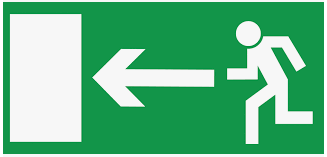 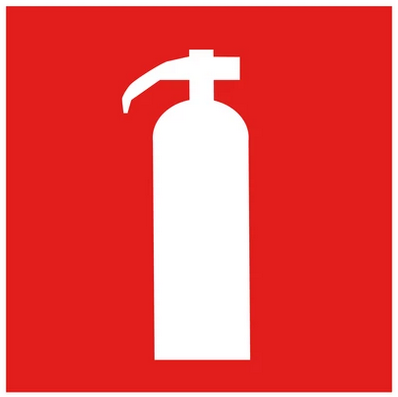 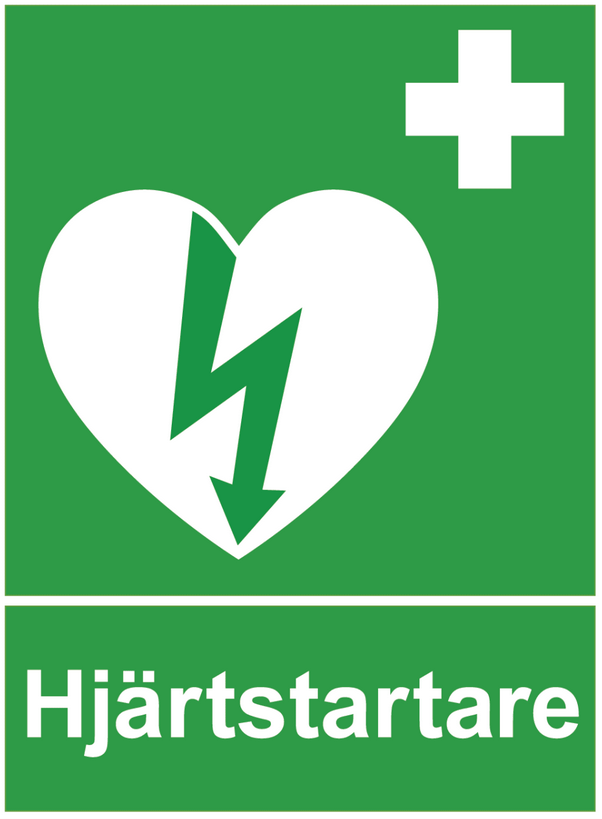 Safety information
Evacuation route
Nearest evacuation routes are…
Assembly point for evacuation is…


Fire extinguishers
Fire extinguishers are situated by…

Defibrillator
The defibrillator is situated…


For all conference rooms: 
Call 112 if police, ambulance or fire brigade services are required.
Call the KTH Emergency number  +468 - 790 77 00 in case of serious incidents or if you need help from the security guards.
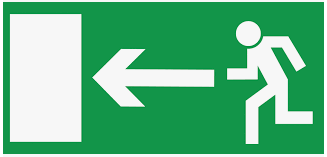 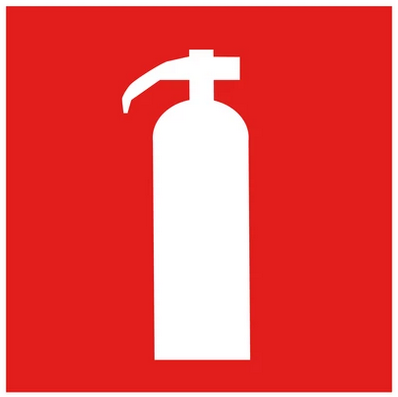 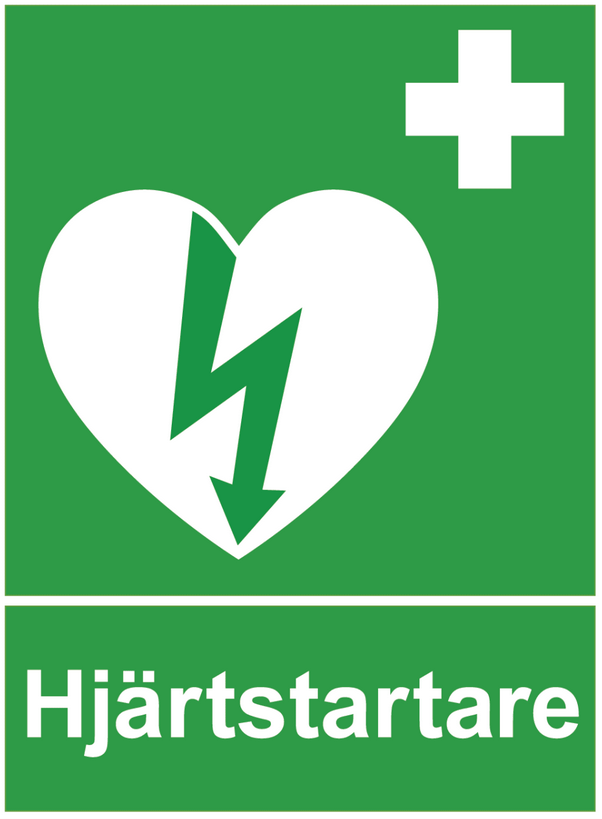